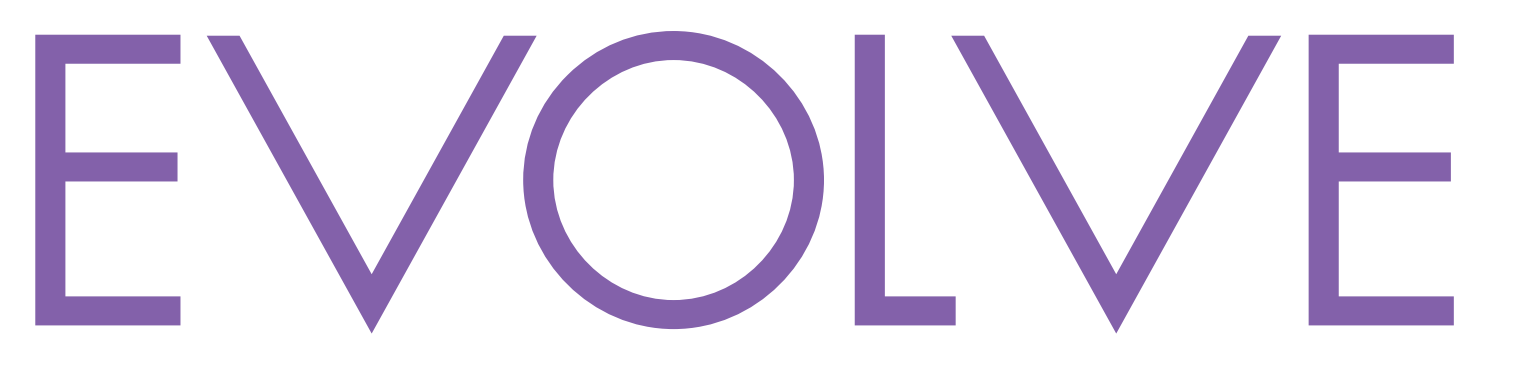 Evolve 6C-12.5
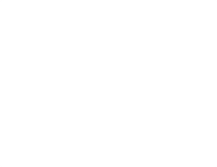 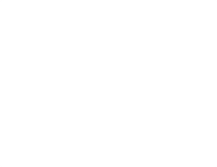 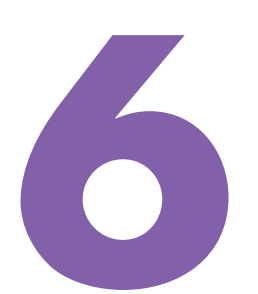 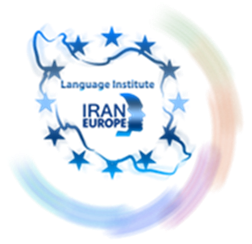 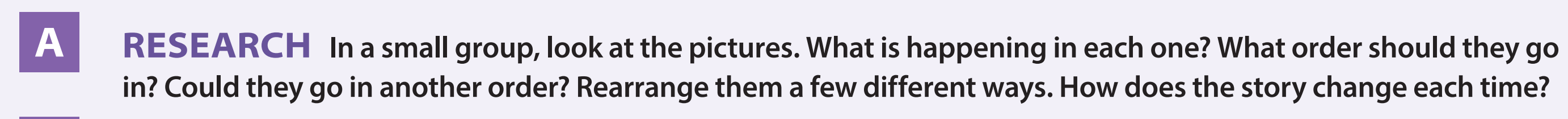 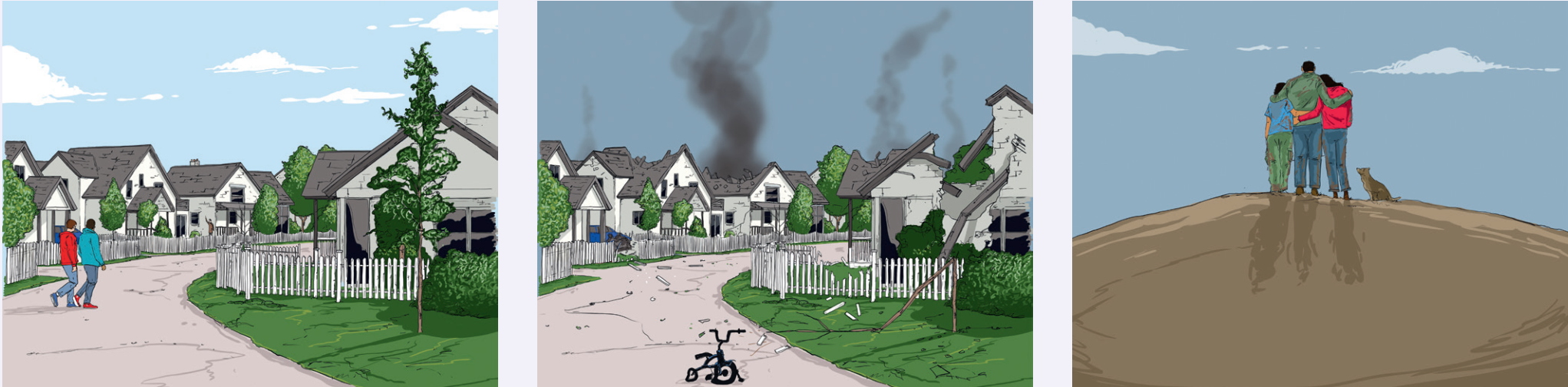 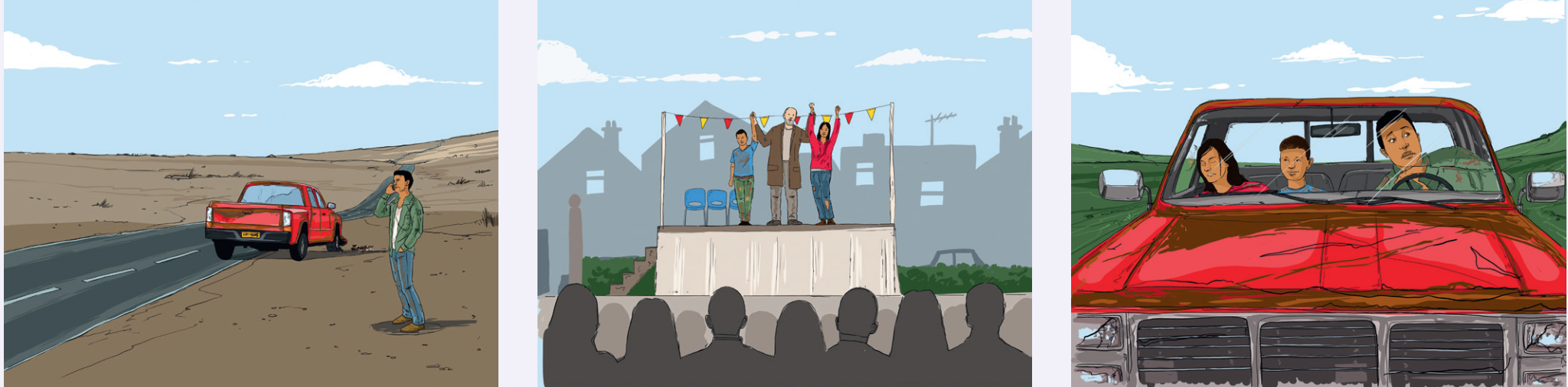 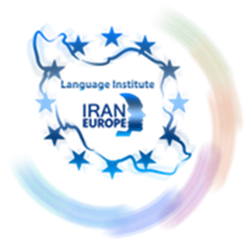 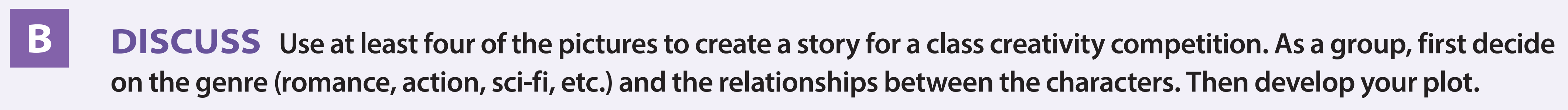 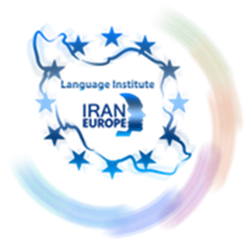 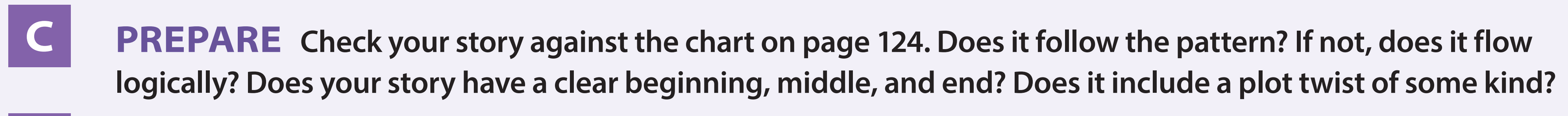 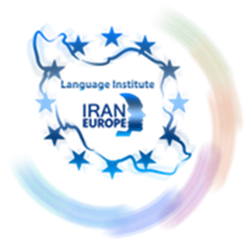 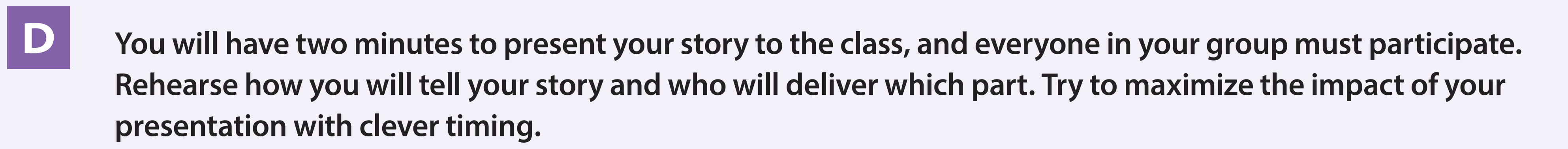 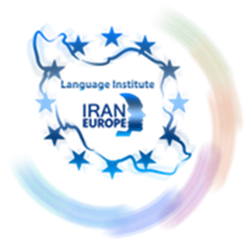 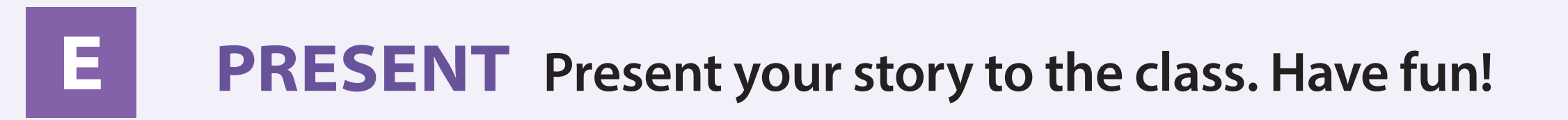 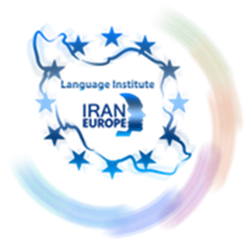 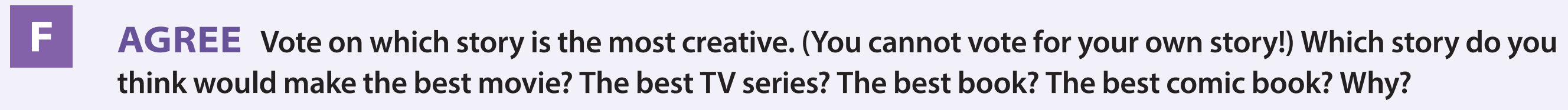 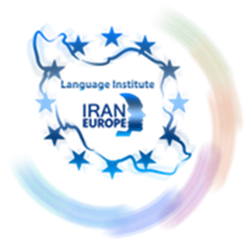 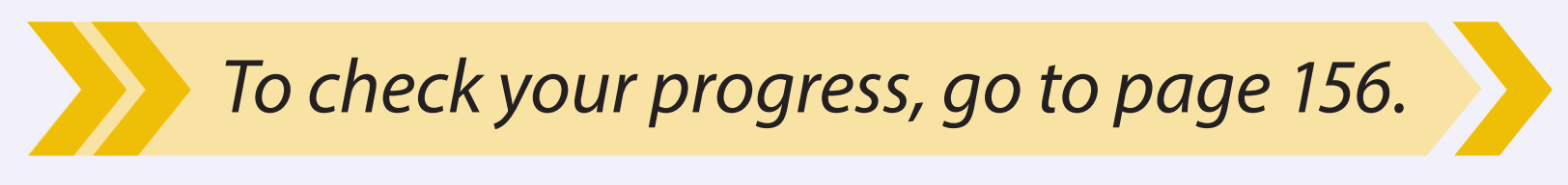 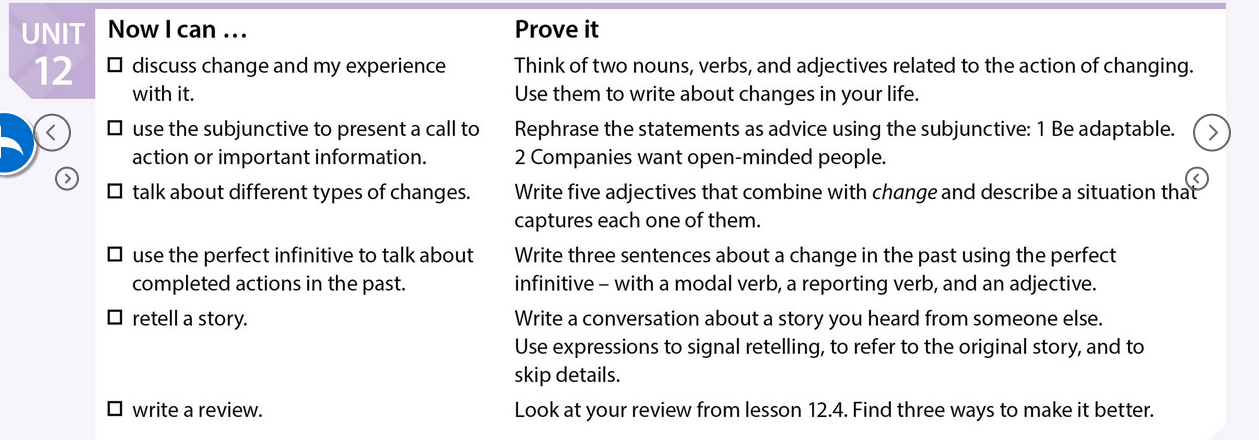 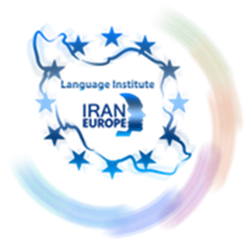 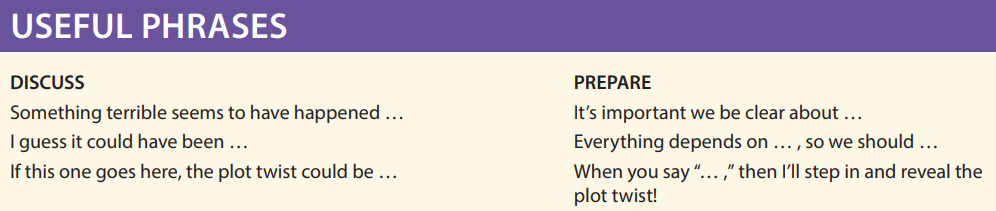 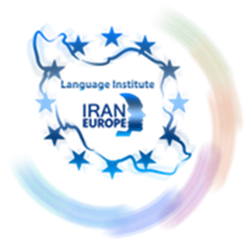 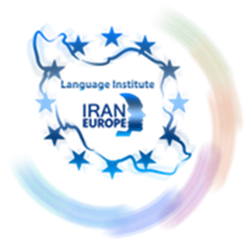